Educator Effectiveness: Charter School Webinar
December 7, 2015
[Speaker Notes: Welcome and Introductions]
Outcomes for 2015-2016 SY
Knowledge of 5 required Framework components

An electronic representation of your evaluation system (handbook)

An implementation plan/timeline for rolling evaluation system out
[Speaker Notes: As you know, charter schools are required to abide by the Oregon Framework (SB290) requirements of evaluation systems by the start of the 2016-2017 school year. ODE has put together a set of supports for the 2015-16 school year to assist charter schools in the creation of evaluation systems aligned to the requirements of the Oregon Framework and a plan for implementation. 

The larger outcome for this school year is for charter schools to gain a working knowledge of the required components of evaluation systems as described in the Oregon Framework, to develop/revise an evaluation system in line with those requirements and to begin planning for implementation in the 2016-17 school year.

For the purposes of our webinar today and the work sessions that we’ll talk about we will be focusing on teacher systems. Systems for administrators will be referenced, but will not be the focus of today’s conversation.]
Webinar Outcomes
Gain a complete understanding of what is required for evaluation and support system work

Identify steps needed to prepare for the January work session opportunities
[Speaker Notes: These supports are being provided in several phases, the first of which is today’s webinar. 

The purpose of the webinar is to begin this discussion and to inform charter schools of the pre-work required to participate in the second phase of support which is the regional work sessions that will take place in January. We are taping this webinar and  will post the video link on the Charter School page of the Educator Effectiveness Toolkit.]
Purpose of an Evaluation & Support System
Improve instructional, professional and leadership practices 

Engage every educator as an active participant in their evaluation 

Ensure the process promotes collaboration and continuous learning

Improve student growth and prepare students for College, Careers and Citizenship
[Speaker Notes: Implementation of an evaluation and support system is not just for accountability purposes. While having an evaluation system aligned to the Framework is required, the primary purpose should be to improve practice of teachers and administrators and improve outcomes for students.]
Section One
Five Required Elements of the Oregon Framework
[Speaker Notes: The changes in requirements around evaluation and support systems that are now in place in all Oregon districts are the result of both state and federal requirements.   

SB 290 required districts to use the adopted standards for teacher and administrator practice for all evaluations.

ESEA waiver requires that evaluations include evidence of teacher impact on student learning and growth as measured by statewide assessments in ELA and math.

The Oregon Framework establishes the parameters for all local evaluation systems. HB 2186 which was passed during the most recent legislative session requires charter schools to develop and implement evaluation systems aligned to the framework.]
Oregon Framework Required Elements
Elements must be included in all teacher and administrator evaluation and support systems:
Must align to requirements, but flexibility in local design
[Speaker Notes: There are 5 required elements that must be included in all evaluation and support systems. All evaluation systems must align to these five requirements, but schools do have some flexibility in their design.

Based on standards of practice -The state adopted Model Core Teaching Standards and Educational Leadership/Administrator Standards define what teachers and administrators should know and be able to do to ensure that every student is ready for college, careers and engaged citizenship in today’s world.  

Include 4 levels of performance - Teacher and administrator performance on the standards of professional practice are measured on four performance levels. 
 

Use evidence from three categories (PP, PR, SL) - Multiple sources of data are used to measure teacher and administrator performance on the standards of professional practice.  Evaluators look at evidence from three categories: professional practice, professional responsibilities, and student learning and growth. 

Are based on a cycle of continuous professional growth that includes reflection, goal setting, observation and collection of evidence, formative assessment and summative evaluation -Teachers and administrators are evaluated on a regular cycle of continuous improvement which includes self-reflection, goal setting, observations, formative assessment and summative evaluation. The Oregon Matrix is used to combine multiple measures for the summative evaluation to determine an overall performance level and professional growth plan. 

Aligned Professional Learning.  Relevant professional learning opportunities to improve professional practice and impact on student learning are aligned to the teacher’s or administrator’s evaluation and his/her need for professional growth.]
Standards of Professional Practice
Teachers
Administrators
Educational Leadership/
Administrator Standards (ISLLC)
Six Domains:
Visionary Leadership
Instructional Improvement
Effective Management
Inclusive Practice
Ethical Leadership
Socio-Political Context
Model Core Teaching Standards (InTASC)
Four Domains/10 Standards:
The Learner and Learning
Content
Instructional Practice
Professional Responsibility
[Speaker Notes: Standards for practice for both teachers and administrators were adopted by the State Board of Education. All rubrics used as part of evaluation systems must align to these standards. One of the steps that schools will complete as part of their preparation for the January work sessions will involve exploration of rubrics to determine what aligns best with the work of their school. We’ll talk more about this process later in the webinar.]
Differentiated Performance Levels
Performance evaluated on the Standards of Professional Practice on 4 levels 
Level 1 – Does not meet standards
Level 2 – Making progress toward standards
Level 3 – Meets standards
Level 4 – Exceeds standards
Proficient
[Speaker Notes: Oregon’s framework for evaluation is designed to assess teacher and administrator performance with respect to the Model Core Teaching Standards and Educational Leadership/Administrator Standards (i.e., standards of professional practice). To assess performance, evaluators use a rubric. 

Rubrics are designed with differentiated performance levels and performance descriptors. Performance descriptors are observable and measurable statements of educator actions and behaviors that serve as the basis for identifying the level of teaching or administrative performance. They contain descriptors at each performance level illustrating the types of performance expected at a given level under a given standard of practice. All rubrics must include 4 levels of performance. The levels may be named as desired (e.g., ineffective, emerging, effective and highly effective), but they must be aligned to the descriptions on this slide.

There is flexibility in the rubric selected, names of levels of performance, process and timelines. It is strongly encouraged that charter schools consider the rubric and system in place within their cooperating district. Aligning evaluation systems can mean the charter school can benefit from the resources, trainings and lessons learned by the district when implementing their system.]
Multiple Measures
Evidence of the quality of teachers’ planning, delivery of instruction, and assessment of student learning
Evidence of progress toward professional goals or contribution to school or district goals
Evidence of educators’ contributions to student learning
[Speaker Notes: Under the requirements outlined in the ESEA waiver and SB 290 Oregon’s teacher and administrator evaluation systems must include measures from the following three components: (A) Professional Practice, (B) Professional Responsibilities, and (C) Student Learning and Growth. All teachers and administrators will be evaluated using measures from each of the three categories in combination with one another. These categories are interdependent and provide a three-dimensional view of teacher and administrator practice as illustrated  on this slide.  Evaluators will look at evidence from all three categories of evidence to holistically rate performance.

PP Examples include evidence gathered through observations and analysis of artifacts

PR examples include self-reflections, professional goal setting, peer collaboration, team work

See page 17 of the Framework for a more comprehensive list]
Evaluation and Professional Growth Cycle
Educator conducts an assessment of practice against performance standards
Culmination of multiple formative observations, reflections, professional conversations
Educator strategically identifies professional practice and student learning goals
Educator and evaluator review progress toward goals and/or performance against standards
Educator and evaluator collect evidence using multiple measures
[Speaker Notes: This slide illustrates the critical steps in the evaluation and professional growth cycle, which all systems must include. It is likely that many of your systems already include this cycle, or something very similar.

Is a collaborative process that uses ongoing feedback with the purpose of focusing on improving effectiveness.]
Aligned Professional Learning
Evaluation aligned with high quality professional development opportunities 
Relevant to educator’s goals and needs
Informs decisions for professional growth
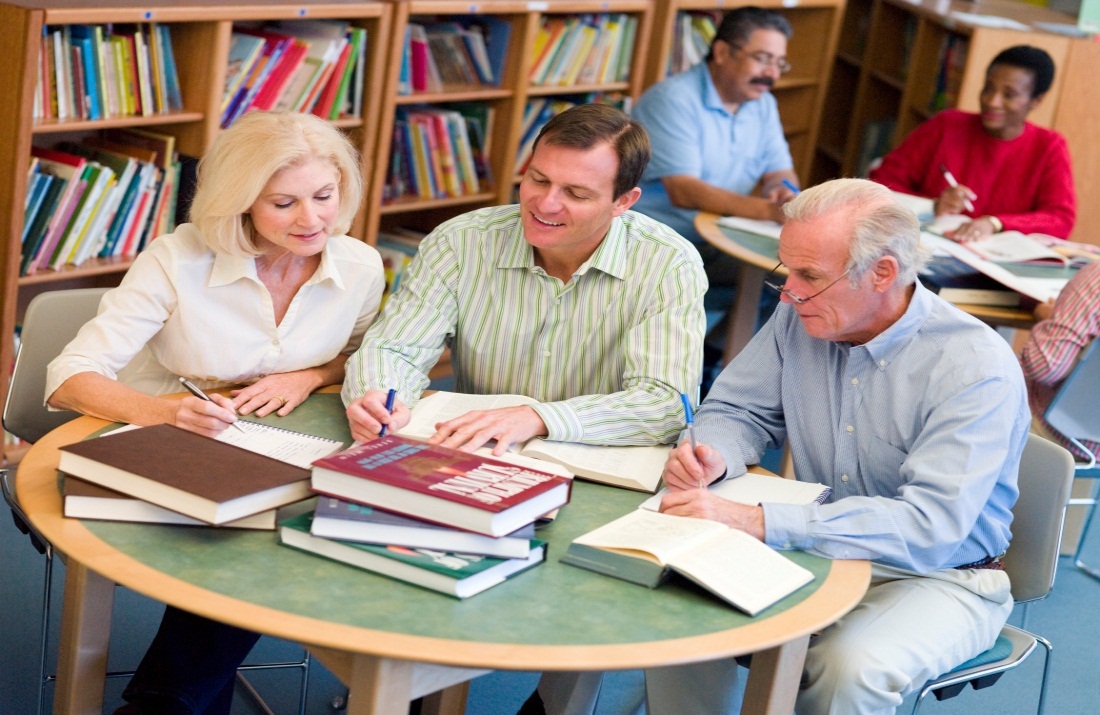 Standards for Professional Learning  

http://www.learningforward.org/standards
[Speaker Notes: The focus of the evaluation system is on improving professional practice and student learning.  To that end, linking evaluations with high quality professional learning is key.  Aligned evaluation systems inform educators of strengths and weaknesses and provide opportunities to make informed decisions regarding individual professional growth.  High quality professional learning is sustained and focused and relevant to the educator’s goals and needs. All educators must have opportunities for professional growth to meet their needs, not only those whose evaluation ratings do not meet the standard.  
 
Evidence from observations and artifacts tied to the district performance rubric as well as educator self-reflections and SLG goals aggregated at the district level can reveal areas of focus for professional learning that will benefit groups of educators. It can also identify those staff who can serve as models or leaders in a particular area of practice.]
Section Two
Preparing for the Work Sessions
[Speaker Notes: Two of the supports to Charter schools involve in-person work sessions that will be held in four locations around the state. As mentioned earlier in this webinar, schools will need to complete some work prior to attending in order to accomplish meaningful work during this time. The rest of today’s webinar will focus on the steps to prepare for these sessions.]
Steps to Prepare
Identify a collaborative design team

Become familiar with the Oregon Framework

Conduct research

Make a preliminary decision about rubric
1. Identify a collaborative design team
SB 290 requires the development of the evaluation system be collaborative
At least one administrator and teacher required; board member strongly encouraged
If applicable, union or collective bargaining personnel required

KEY QUESTION:
Do you already have an existing team that should do this work or will you need to create one?
[Speaker Notes: In order to develop a meaningful evaluation system that is supported by all staff it is important that the design team include all relevant stakeholders. This will ensure buy-in and meets the obligation of SB290 that this be a collaborative process.

The first step in preparing for the work sessions is to identify a team. It is not necessary to create a team if an existing team is well positioned to do the work. Including one administrator, one teacher and one board member, at minimum is advised. Depending on your school’s philosophy and instructional approach there may be additional stakeholders you want to include.]
2. Become familiar with the Oregon Framework and the five required components
Gather any materials currently used in your school for evaluation, observation and goal setting. 
Use the ODE provided process tool
Identify which components are addressed in your current system and where you have gaps

KEY QUESTION:
What components of your existing system align with the requirements of the Oregon Framework?
[Speaker Notes: The second step is to identify what your school already has in place. You will not need to reinvent the wheel. Much of what your school is currently doing with evaluation may already be in alignment with what is required. ODE has developed a process tool for teams to use to examine their current system and tools to identify where alignment exists and where additional work is required. 

This tool should be completed prior to attending the January sessions. We’ll show you the tool later in the webinar.]
3. Conduct Research
Review recommended rubrics and sample models on ODE website. 
Recommended rubrics are aligned to the Oregon Model Core Teaching Standards
If another rubric is selected, schools will need to complete a match gap analysis to assure alignment to standards

KEY QUESTION:
Which ODE recommended rubric(s) align with your school’s vision and goals?

What is the rubric in place in your sponsoring district? (e.g., Danielson)
[Speaker Notes: A key component of the evaluation system is the evaluation rubric which describes levels of performance. All rubrics used in evaluation systems are required to be aligned to the standards for professional practice. 

The team’s third step is to think about which rubric might work best for your school. ODE has identified recommended rubrics that are aligned to the standards which schools can adopt. Schools are also free to use an existing rubric already in place in their system. Teams should be aware that if they choose to use a rubric that is not included on the recommended list a match gap analysis will need to be conducted demonstrate alignment to the standards.

Another factor for teams to consider is which rubric is in use by the sponsoring district. Charter schools are not required to use the same rubric as their sponsor, but doing so would provide access to the tools, training and resources already in place within the district.]
4. Preliminary Decision on Rubric
Make a preliminary decision about the rubric(s) your system might use

KEY QUESTION:
Would you prefer to augment your current rubric/evaluation system or adopt one of the four recommended rubrics?
[Speaker Notes: The final step before attending one of the work sessions is to make a preliminary decision about which rubric the team believes is a best match. The school is not locked in to this decision, but will be asked to bring a copy of the rubric they initially decide on to the work session.]
Work Session Dates
January 6th: Salem – Marion Center, Oregon Room

January 14th:Hillsboro – Northwest Regional ESD

January 19th: Medford – Southern Oregon ESD

January 20th: Portland – Multnomah ESD

**Registration information was emailed by Kate Pattison**
[Speaker Notes: Work sessions will be held in four locations. Kate Pattison sent out registration information last week. Schools should choose one of these four sessions to attend.]
What to bring to the work session
As many team members as possible!

Laptop/electronic device

Electronic copy of current system and any related materials (e.g., observation and goal setting tools, handbook)

Process tool (completed) 

Preliminary rubric choice
[Speaker Notes: The process tool that ODE has developed is provided to help your team evaluate your current system to identify where it is aligned and where it has gaps. It is designed as a checklist with places for the team to comment on alignment for each of the 5 required components.]
What to expect at the work sessions
Sessions are: 8am-4pm with a lunch break (lunch provided)

Sessions will be a combination of work time (facilitated by ODE specialists) and direct information
ODE Resources for Charter Schools
EE Toolkit

EE Charter School Webpage
[Speaker Notes: The ODE web site includes an Educator Effectiveness Toolkit that contains a wealth of resources for this work. A charter school web page has been established that includes information about the work sessions as well as a copy of the process tool that teams will need to complete.]
Remaining questions?
Contact Information
Please reach out to any of our team members for online and telephone support!

Tanya Frisendahl tanya.frisendahl@state.or.us 
Sarah Martin sarah.martin@state.or.us 
Sarah Phillips sarah.phillips@state.or.us 
Brian Putnam brian.putnam@state.or.us